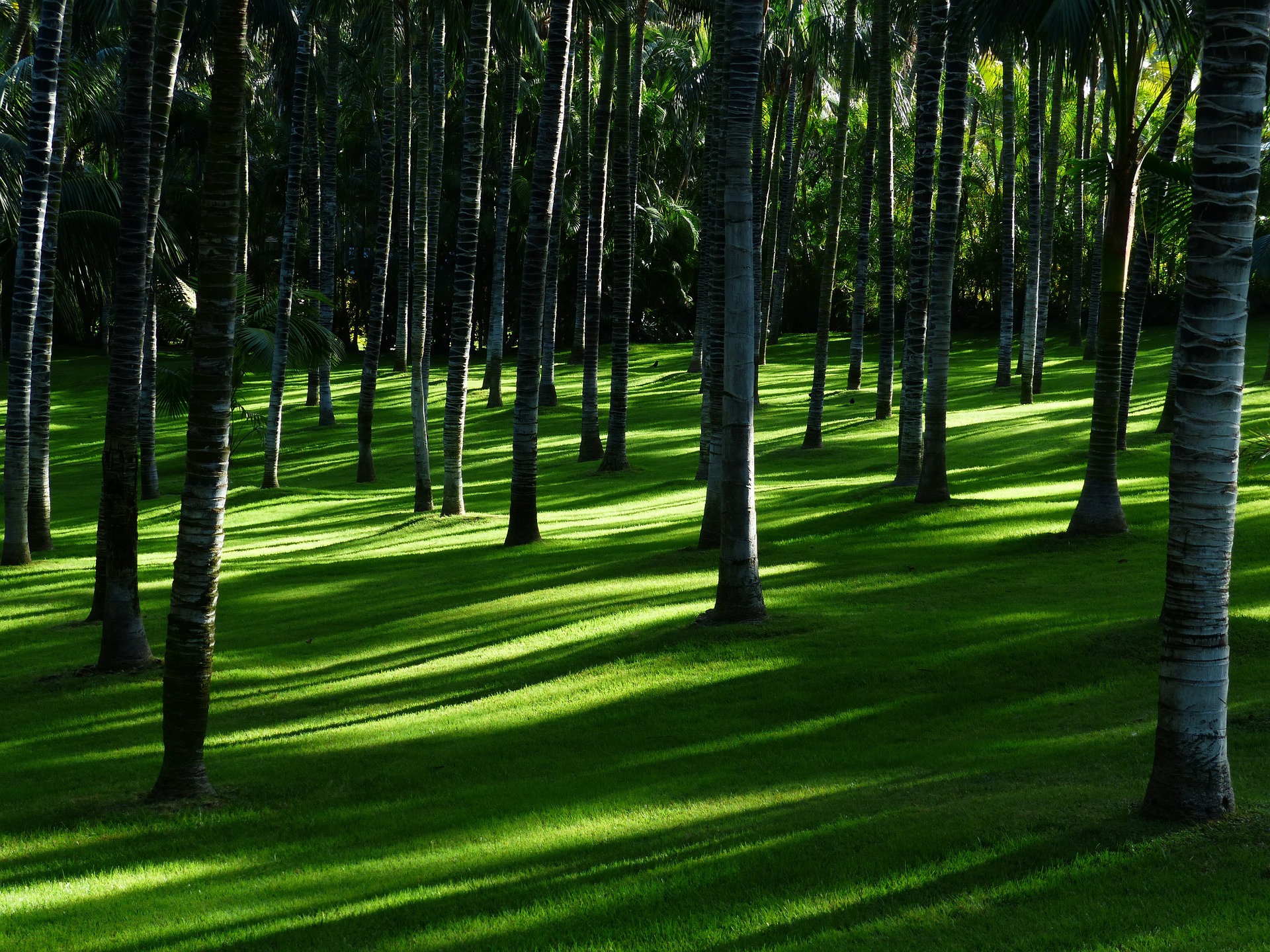 Gospel in creation Day 3
darkness
Darkness = Power of Satan: 
To open their eyes, and to turn them from darkness to light, and from the power of Satan unto God… Acts 26:18  
Darkness = Wickedness
The way of the wicked is as darkness: [H653] they know not at what they stumble. Prov 4:19  
Darkness = Unrighteousness
Be ye not unequally yoked together with unbelievers: for what fellowship hath righteousness with unrighteousness? and what communion hath light with darkness?  2 Cor 6:14  
Darkness = Hate you brother
He that saith he is in the light, and hateth his brother, is in darkness even until now. 1 John 2:9
light
Light = God the Father. No darkness at all
This then is the message which we have heard of him, and declare unto you, that God is light, and in him is no darkness at all. 1 John 1:5  
Light = Son of God
Then spake Jesus again unto them, saying, I am the light of the world: he that followeth me shall not walk in darkness, but shall have the light of life. John 8:12  
I am come a light into the world, that whosoever believeth on me should not abide in darkness. John 12:46
Satan says God will not forgive
The mighty revolter then declared that he was acquainted with God's law, and if he should submit to servile obedience, his honor would be taken from him. No more would he be intrusted with his exalted mission. He told them that himself and they also had now gone too far to go back, and he would brave the consequences; for to bow in servile worship to the Son of God he never would; that God would not forgive, and now they must assert their liberty and gain by force the position and authority which was not willingly accorded to them.  {1SP 20.2}
Satan says God will not forgive
In the opening of the great controversy, Satan had declared that the law of God could not be obeyed, that justice was inconsistent with mercy, and that, should the law be broken, it would be impossible for the sinner to be pardoned. DA 761.4
God is merciful
For the LORD is good; his mercy is everlasting; [olam] and his truth endureth to all generations. Psa 100:5 
O give thanks unto the LORD; for he is good: for his mercy endureth for ever. [olam] Ps 136:1  
And the LORD passed by before him, and proclaimed, The LORD, The LORD God, merciful and gracious, longsuffering, and abundant in goodness and truth, Exo 34:6
Father Speaks out of darkness
Although Satan has misinterpreted God’s purposes, falsified His character, and caused man to look upon God in a false light, yet through the ages God’s love for man has never ceased. Christ’s work was to reveal the Father as merciful, compassionate, full of goodness and truth. The character of Christ represented the character of God. The only begotten Son of God sweeps back the hellish shadow in which Satan has enveloped the Father, and declares, “I and My Father are one; look on Me and behold God.” {13MR 243.3}
Sin must be punished
The sweet communion between them and their God was broken. Every move was watched; every action was viewed in the light in which Satan had made them see things.  That which Satan had instilled into the minds of the angels--a word here and a word there--opened the way for a long list of suppositions. {Review and Herald, September 7, 1897 par. 3-4}
God will not forgive
God will not forgive
Father
Son
Satan
Creation reveals The Gospel
“The first thing that Moses wrote, through the inspiration of the Spirit of God, was the story of creation. That, therefore, is one of the things through which we are to receive hope and comfort. Why is it that we can receive hope and comfort through the story of the creation? Because that story contains the Gospel.” E.J. Waggoner Gospel in Creation Page 9.
Darkness upon the face of the deep [surging mass of water] represents the lies of Satan about God’s character upon the minds of all created beings.
God said “let there be light” which represents the revelation of God’s character through His Son. The Light called good but not the night.
The separation of the waters above from the waters beneath represents the third of the angels determined to resist the truth and believe the lie God would not forgive.
Day Three – waters gathered
And God said, Let the [1] waters under [H8478] the heaven be [2] gathered together [H6960] unto one place, and [3] let the dry [H3004] land appear: and it was so. And God called the dry land Earth; and the gathering together of the waters called he Seas: and God saw that it was good. Gen 1:9 ,10 
H8478 – Bottom, (As depressed) from H8430 – depress, humble.
H6960 qâvâh; (kaw-vaw’): A primitive root; to bind together (perhaps by twisting), that is, collect; (figuratively) to expect: - gather (together), look, patiently, tarry, wait (for, on, upon).
He bindeth up the waters in his thick clouds; [Darkness] and the cloud is not rent under them. Job 26:8  
And the angels which kept not their first estate, but left their own habitation, he hath reserved in everlasting chains under darkness unto the judgment of the great day. Jude 1:6  
For if we sin wilfully after that we have received the knowledge of the truth, there remaineth no more sacrifice for sins, But a certain fearful looking for of judgment and fiery indignation, which shall devour the adversaries.(Heb 10:26-27) 
And, behold, they [demons] cried out, saying, What have we to do with thee, Jesus, thou Son of God? art thou come hither to torment us before the time? Matt 8:29
Gathered, waiting looking
And God said, Let the [1] waters under the heaven be [2] gathered together [H6960] unto one place, and [3] let the dry [H3004] land appear: and it was so. Gen 1:9  
When the morning stars sang together, and all the sons of God shouted for joy? Or who shut up the sea with doors, when it brake forth, as if it had issued out of the womb? When I made the cloud the garment thereof, and thick darkness a swaddlingband for it, And brake up for it my decreed place, and set bars and doors, And said, Hitherto shalt thou come, but no further: and here shall thy proud waves be stayed? (Job 38:7-11)
Job 3:9  Let the stars of the twilight thereof be dark; let it look [H6960] for light, but have none; neither let it see the dawning of the day: 
Job 7:2  As a servant earnestly desireth the shadow, and as an hireling looketh [H6960] for the reward of his work: 
Job 17:13  If I wait, [H6960] the grave is mine house: I have made my bed in the darkness. 
Job 30:26  When I looked [H6960] for good, then evil came unto me: and when I waited for light, there came darkness.
Day Three – dry land appears
And God said, Let the [1] waters under [H8478] the heaven be [2] gathered together [H6960] unto one place, and [3] let the dry [H3004] land appear: and it was so. Gen 1:9  
H8478 – Bottom, (As depressed) from H8430 – depress, humble.
H3004 – dry ground from H3001 – to be ashamed, confused, disappointed, dry, dry up.
Exo 4:9  And it shall come to pass, if they will not believe also these two signs, neither hearken unto thy voice, that thou shalt take of the water of the river, and pour it upon the dry [H3004] land: and the water which thou takest out of the river shall become blood upon the dry land. 
Exo 14:16  But lift thou up thy rod, and stretch out thine hand over the sea, [H3220] and divide it: and the children of Israel shall go on dry [H3004] ground through the midst of the sea.
Exo 14:29  But the children of Israel walked upon dry [H3004] land in the midst of the sea; [H3220] and the waters were a wall unto them on their right hand, and on their left. 
Jos 4:22  Then ye shall let your children know, saying, Israel came over this Jordan on dry [H3004] land.
DRY Ground path to salvation
And God said, Let the [1] waters under [H8478] the heaven be [2] gathered together [H6960] unto one place, and [3] let the dry [H3004] land appear: and it was so. Gen 1:9  
Psa 66:6  He turned the sea into dry [H3004] land: they went through the flood on foot: there did we rejoice in him. 
For I will pour water upon him that is thirsty, and floods upon the dry [H3004] ground: I will pour my spirit upon thy seed, and my blessing upon thine offspring:(Isa 44:3) (See Rom 5:20; Matt 5:1-4)
Nevertheless the men rowed hard to bring it to the land; [H3004] but they could not: for the sea wrought, and was tempestuous against them. Jonah 1:13  
Jonah 2:10  And the LORD spake unto the fish, and it vomited out Jonah upon the dry [H3004] land.
Waiting in fear or Hope
And God said, Let the [1] waters under the heaven be [2] gathered together [H6960] unto one place, and [3] let the dry [H3004] land appear: and it was so. Gen 1:9  
Psa 25:3,5  Yea, let none that wait [H6960] on thee be ashamed: let them be ashamed which transgress without cause.  Lead me in thy truth, and teach me: for thou art the God of my salvation; on thee do I wait [H6960] all the day. 
Psa 27:14  Wait [H6960] on the LORD: be of good courage, and he shall strengthen thine heart: wait, I say, on the LORD. 
Psa 37:9  For evildoers shall be cut off: but those that wait [H6960] upon the LORD, they shall inherit the earth.
Christ in our Flesh reveals our dryness
Isa 53:2  For he shall grow up before him as a tender plant, and as a root out of a dry ground: he hath no form nor comeliness; and when we shall see him, there is no beauty that we should desire him. 
But when the fulness of the time was come, God sent forth his Son, made of a woman, made under the law, To redeem them that were under the law, that we might receive the adoption of sons.(Gal 4:4-5)
He is despised and rejected of men; a man of sorrows, and acquainted with grief: and we hid as it were our faces from him; he was despised, and we esteemed him not. Surely he hath borne our griefs, and carried our sorrows: yet we did esteem him stricken, smitten of God, and afflicted. But he was wounded for our transgressions, he was bruised for our iniquities: the chastisement of our peace was upon him; and with his stripes we are healed. (Isa 53:3-5)
The Doors
And brake up for it my decreed place, and set bars and doors, And said, Hitherto shalt thou come, but no further: and here shall thy proud waves be stayed? (Job 38:10-11)
And from the wicked their light is withholden, and the high [rum] arm shall be broken. Hast thou entered into the springs of the sea? or hast thou walked in the search of the depth? Have the gates of death been opened unto thee? or hast thou seen the doors of the shadow of death? (Job 38:15-17)
The Doors of death find their fountain in the lie that God will not forgive and that He judges, condemns and destroys. The condemnation of Satan creates the doors that prevent the soul returning to God. Thus the waters are bound and gathered together looking for condemning Judgment. 
Jesus made a path through this sea of levels from the waters beneath. His death revealed the dryness of our earth and in accepting we can be forgiven for killing the Son of God we can walk through the dry ground to salvation.
The Seed from Dry Ground, Grass and Trees
And God said, Let the earth bring forth grass, the herb yielding seed, [H2233] and the fruit tree yielding fruit after his kind, whose seed is in itself, upon the earth: and it was so. And the earth brought forth grass, and herb yielding seed after his kind, and the tree yielding fruit, whose seed was in itself, after his kind: and God saw that it was good.(Gen 1:11-12)
Gen 3:15  And I will put enmity between thee and the woman, and between thy seed [H2233] and her seed; [H2233] it shall bruise thy head, and thou shalt bruise his heel. 
Gen 13:15  For all the land [Earth] which thou seest, to thee will I give it, and to thy seed [H2233] for ever. 
Job 5:25  Thou shalt know also that thy seed shall be great, and thine offspring as the grass of the earth.
Psa 1:3  And he shall be like a tree planted by the rivers of water, that bringeth forth his fruit in his season; his leaf also shall not wither; and whatsoever he doeth shall prosper.
Through such mediums he may give them the most important lessons concerning the Creator, by opening before them the great book of nature, where the love of God is expressed in every tree, and flower, and blade of grass. He may impress upon their minds the fact that if God cares so much for the trees and flowers, he will care much more for the creatures formed in his image.  ST Dec 6, 1877
Summary - 1
Gen 1:1-4 Darkness on the face of the deep. Satan’s lies about God’s character darken the atmosphere. God says Let there be light by revealing the Identity of His Son as the brightness of the Father’s Glory.
 The King of the universe summoned the heavenly hosts before Him, that in their presence He might set forth the true position of His Son and show the relation He sustained to all created beings. The Son of God shared the Father's throne, and the glory of the eternal, self-existent One encircled both. About the throne gathered the holy angels, a vast, unnumbered throng--"ten thousand times ten thousand, and thousands of thousands" (Revelation 5:11.), the most exalted angels, as ministers and subjects, rejoicing in the light that fell upon them from the presence of the Deity. Before the assembled inhabitants of heaven the King declared that none but Christ, the Only Begotten of God, could fully enter into His purposes, and to Him it was committed to execute the mighty counsels of His will. The Son of God had wrought the Father's will in the creation of all the hosts of heaven; and to Him, as well as to God, their homage and allegiance were due. Christ was still to exercise divine power, in the creation of the earth and its inhabitants. But in all this He would not seek power or exaltation for Himself contrary to God's plan, but would exalt the Father's glory and execute His purposes of beneficence and love.  {PP 36.2}
Summary - 2
Gen 1:6-8 The revelation of God in Christ caused a division amongst the angels. Satan would not submit to Christ and convinced 1/3 of the angels to stay with him by telling them they had gone too far and God would not forgiven them. 
 His desire for supremacy returned, and envy of Christ was once more indulged. The high honors conferred upon Lucifer were not appreciated as God's special gift, and therefore, called forth no gratitude to his Creator. He gloried in his brightness and exaltation and aspired to be equal with God. He was beloved and reverenced by the heavenly host, angels delighted to execute his commands, and he was clothed with wisdom and glory above them all. Yet the Son of God was exalted above him, as one in power and authority with the Father. He shared the Father's counsels, while Lucifer did not thus enter into the purposes of God. "Why," questioned this mighty angel, "should Christ have the supremacy? Why is He honored above Lucifer?"  {PP 36.3} 
     Leaving his place in the immediate presence of the Father, Lucifer went forth to diffuse the spirit of discontent among the angels. He worked with mysterious secrecy, and for a time concealed his real purpose under an appearance of reverence for God.
Summary - 2
A compassionate Creator, in yearning pity for Lucifer and his followers, was seeking to draw them back from the abyss of ruin into which they were about to plunge. But His mercy was misinterpreted. Lucifer pointed to the long-suffering of God as an evidence of his own superiority, an indication that the King of the universe would yet accede to his terms. If the angels would stand firmly with him, he declared, they could yet gain all that they desired. He persistently defended his own course, and fully committed himself to the great controversy against his Maker. Thus it was that Lucifer, "the light bearer," the sharer of God's glory, the attendant of His throne, by transgression became Satan, "the adversary" of God and holy beings and the destroyer of those whom Heaven had committed to his guidance and guardianship.  {PP 39.2}  
     Rejecting with disdain the arguments and entreaties of the loyal angels, he denounced them as deluded slaves. The preference shown to Christ he declared an act of injustice both to himself and to all the heavenly host, and announced that he would no longer submit to this invasion of his rights and theirs. He would never again acknowledge the supremacy of Christ. He had determined to claim the honor which should have been given him, and take command of all who would become his followers; and he promised those who would enter his ranks a new and better government, under which all would enjoy freedom. Great numbers of the angels signified their purpose to accept him as their leader. Flattered by the favor with which his advances were received, he hoped to win all the angels to his side, to become equal with God Himself, and to be obeyed by the entire host of heaven.  {PP 40.1}
Summary - 3
Gen 1:9  And God said, Let the waters under the heaven be gathered together unto one place, and let the dry land appear: and it was so. 
Satan’s condemnation of God and His Son caused him and his angels to be gathered into chains of darkness. They set the door and set bars against God through believing God would not forgive. The gates of hell can’t prevail against this gate for they themselves have thrown away the key.
Adam joins Satan. He becomes confused, depressed and dry. His nakedness is reflected in the nakedness of the earth. It was not clothed with grass or vegetation. 
Adam did not have to fulfill this part of the process from darkness. He might have simply held fast the seed of Christ that was in him from the beginning and grown that seed in his heart and been the means of displaying the truth about God thus being the tool to lead the universe out of darkness.
Summary - 3
And God said, Let the earth bring forth grass, the herb yielding seed, and the fruit tree yielding fruit after his kind, whose seed is in itself, upon the earth: and it was so. And the earth brought forth grass, and herb yielding seed after his kind, and the tree yielding fruit, whose seed was in itself, after his kind: and God saw that it was good. And the evening and the morning were the third day.(Gen 1:11-13)
Christ the seed, is planted in the woman – the church. He is the hope of salvation for the human race and by extension the universe. 
The grass and trees are symbols of the children of light that are born to the seed.
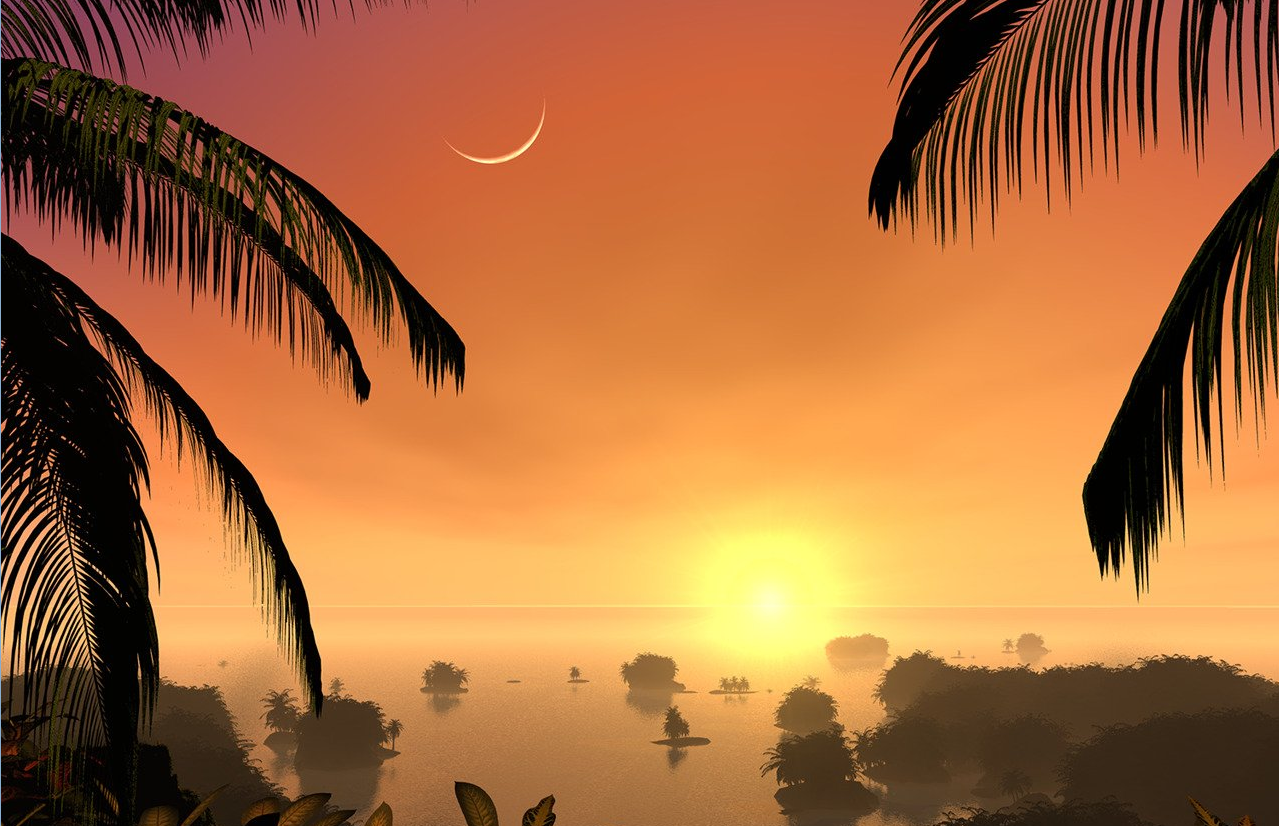 Day 4 of creation
Lights in the firmament
And God said, Let there be lights in the firmament of the heaven to divide the day from the night; and let them be for signs, and for seasons, and for days, and years: And let them be for lights in the firmament of the heaven to give light upon the earth: and it was so. And God made two great lights; the greater light to rule the day, and the lesser light to rule the night: he made the stars also. And God set them in the firmament of the heaven to give light upon the earth, And to rule over the day and over the night, and to divide the light from the darkness: and God saw that it was good. And the evening and the morning were the fourth day.(Gen 1:14-19)
Lights in the firmament
Then spake Jesus again unto them, saying, I am the light of the world: he that followeth me shall not walk in darkness, but shall have the light of life. John 8:12 
I am come a light into the world, that whosoever believeth on me should not abide in darkness.  John 12:46 
For the LORD God is a sun and shield: the LORD will give grace and glory: no good thing will he withhold from them that walk uprightly.(Psa 84:11) 
That great light which His own hand had set in the heavens was a truer representation of the glory of His mission. It was morning; the sun had just risen above the Mount of Olives, and its rays fell with dazzling brightness on the marble palaces, and lighted up the gold of the temple walls, when Jesus, pointing to it, said, “I am the light of the world.”  {DA 463.3,4} 
 God is light; and in the words, "I am the light of the world," Christ declared His oneness with God, and His relation to the whole human family. It was He who at the beginning had caused "the light to shine out of darkness." 2 Corinthians 4:6. He is the light of sun and moon and star. He was the spiritual light that in symbol and type and prophecy had shone upon Israel. But not to the Jewish nation alone was the light given. As the sunbeams penetrate to the remotest corners of the earth, so does the light of the Sun of Righteousness shine upon every soul.  {DA 464.3}